Song Ve secondary school.
Good morning class!!!
Mrs Thu Ba
Warm up:
Game: Pelmanism
3
4
2
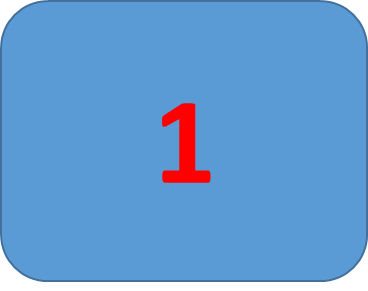 5
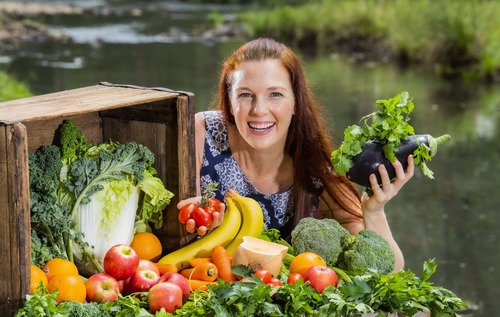 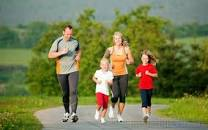 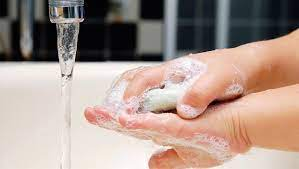 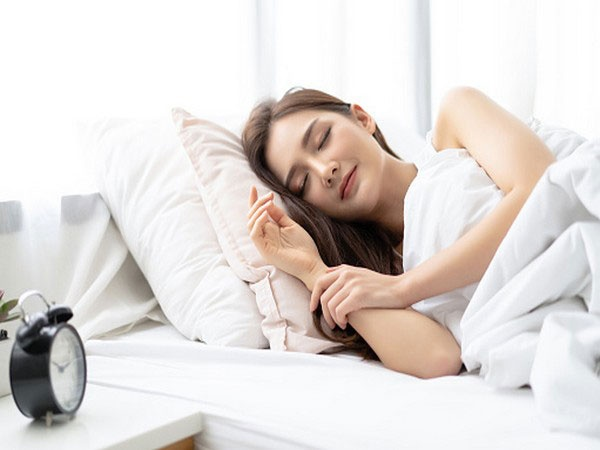 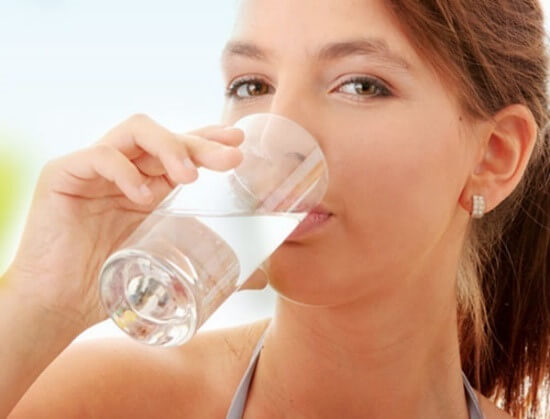 healthy habits
6
7
Eat more fruit and vegetable.
Get enough sleep
8
10
9
Do exercise regularly
Wash your hand with soap
Drink enough water
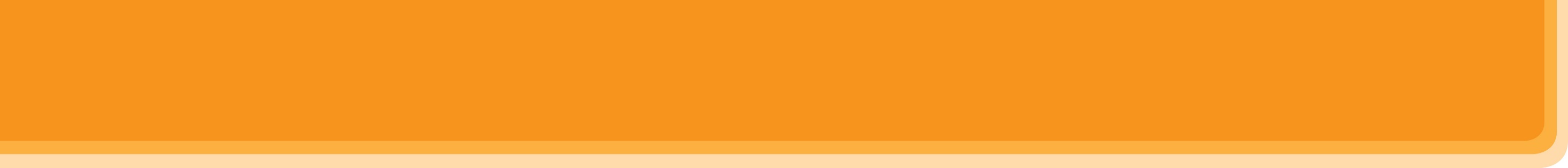 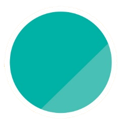 2
HEALTHY LIVING
Unit
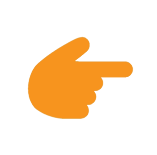 LESSON 6: SKILLS 2
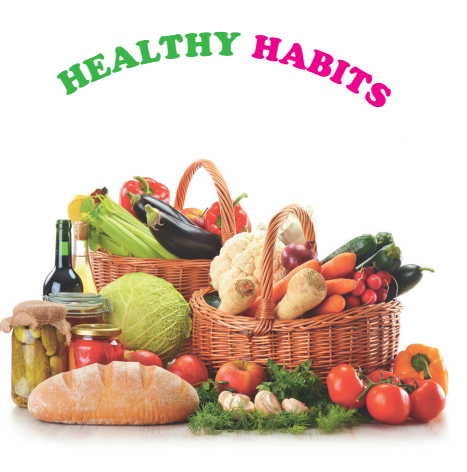 LISTENING
SPEAKING
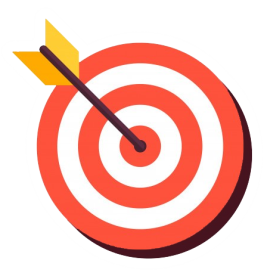 OBJECTIVES
By the end of the lesson, students will be able to:
listen for specific information about some advice about healthy habits
write some advice to avoid viruses
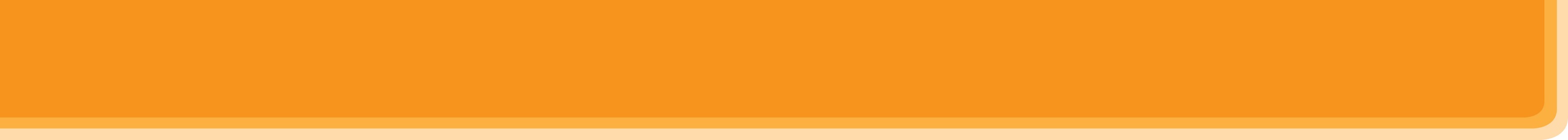 I. LISTENING
1
Discuss and tick the habits you think are good for your health.
1. Eat a lot of meat and cheese.
2. Drink soft drinks every day.
3. Get ten hours of sleep daily.
4. Be active and exercise every day.
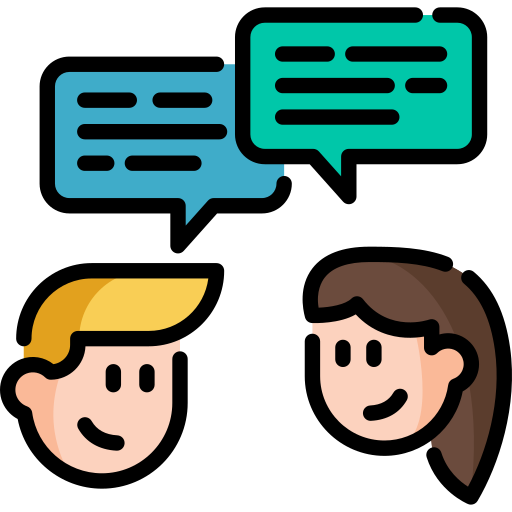 ✓
✓
2
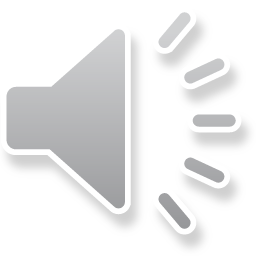 Listen and tick the habits mentioned.
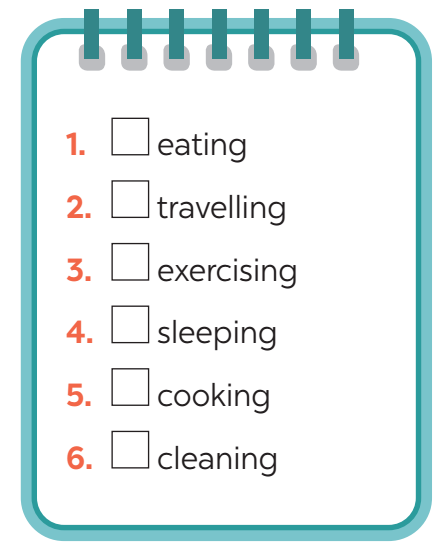 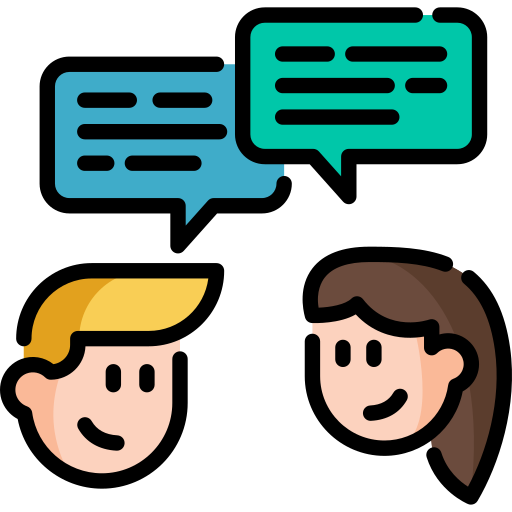 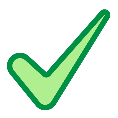 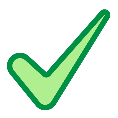 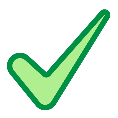 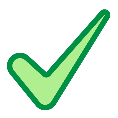 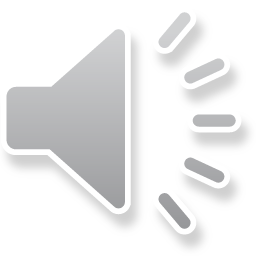 3
Listen again and answer the questions with no more than THREE words.
1. What do healthy habits help you avoid?
2. What do fruit and vegetables provide you with?
3. How many hours do you need to sleep a day?
4. How should you keep your room?
THE BIG WHEEL GAME
QUESTIONS
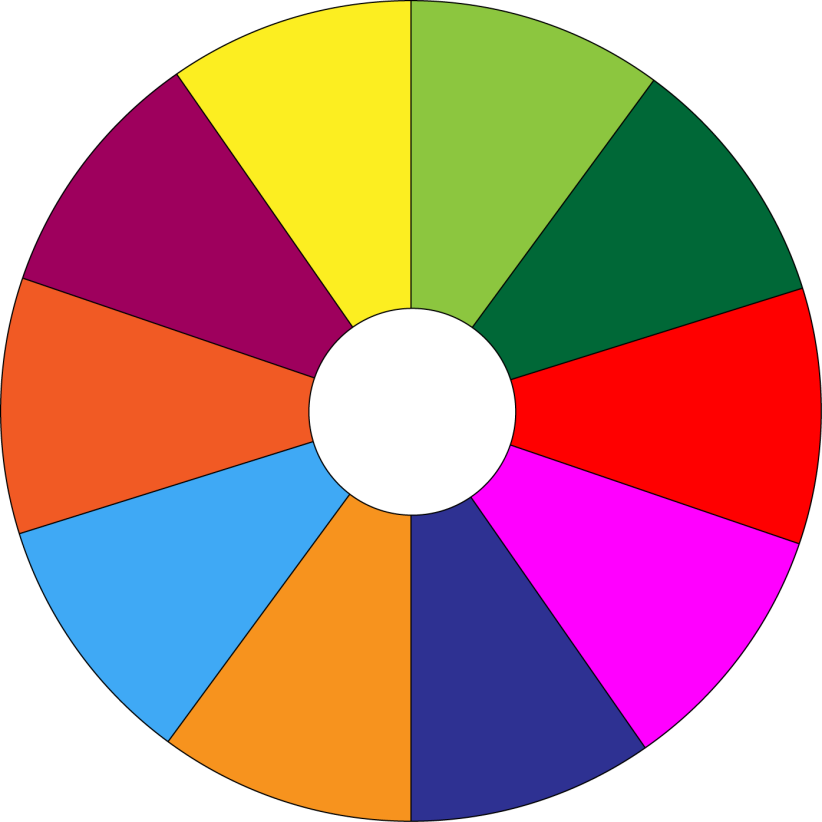 1
10
40
30
2
50
SPIN
3
10
20
4
-15
-20
60
05
QUESTIONS
1. What do healthy habits help you avoid?
disease
QUESTIONS
2. What do fruit and vegetables provide you with?
(lots of) vitamins
QUESTIONS
3. How many hours do you need to sleep a day?
8 / eight hours
QUESTIONS
4. How should you keep your room?
tidy and clean
AUDIO SCRIPT
Healthy habits help us keep fit and avoid disease. Here is some advice.
Eat more fruit and vegetables, especially coloured ones like carrots and tomatoes. They provide a lot of vitamins.
Eat meat, eggs, and cheese, but not too much. You may put on weight.
Drink enough water, but not soft drinks.
Be active and exercise every day. Do outdoor activities like cycling, swimming, or playing sports. They keep you fit.
Go to bed early and get about 8 hours of sleep daily, so you will not feel tired.
Keep your room tidy and clean. Open windows to let in fresh air and sunshine on fine days.
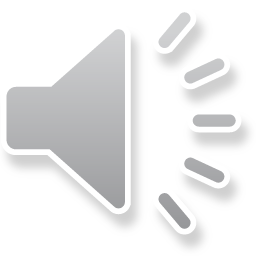 3
Listen again and answer the questions with no more than THREE words.
1. What do healthy habits help you avoid?
2. What do fruit and vegetables provide you with?
3. How many hours do you need to sleep a day?
4. How should you keep your room?
disease
(lots of) vitamins
8 / eight hours
tidy and clean
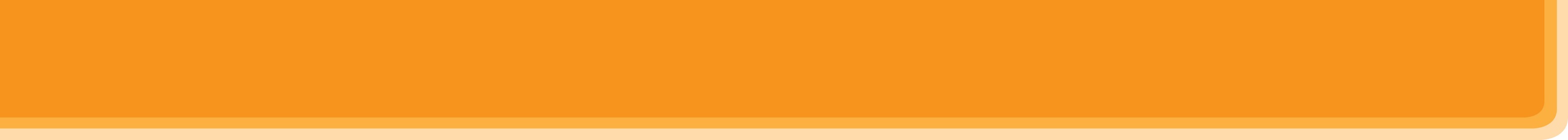 II. WRITING
4
Discuss and make notes of the tips from the listening. Then share them with the class.
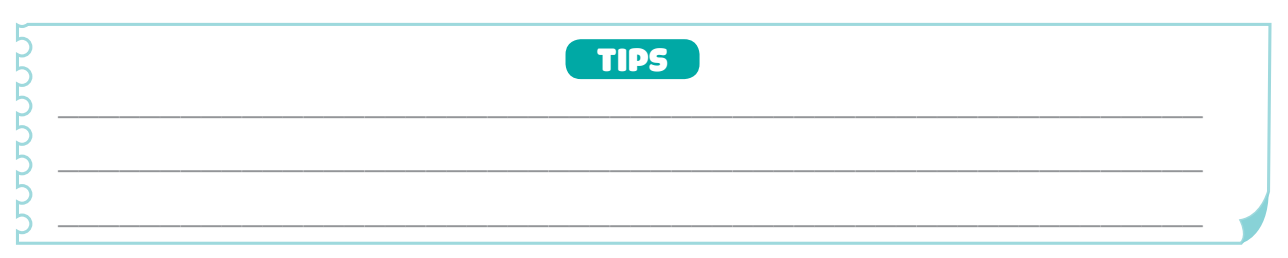 e.g. Don’t eat too much meat and cheese.
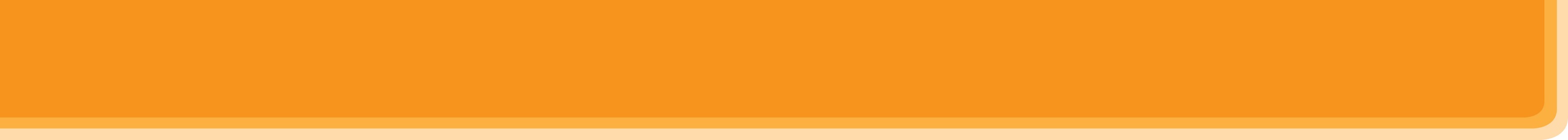 II. WRITING
Work in groups
4
Discuss and make notes of the tips from the listening. Then share them with the class.
- Drink enough water, but not soft drinks.
- Be active and exercise every day.
- Do outdoor activities like cycling, swimming, or playing sports.
- Go to bed early and get about 8 hours of sleep daily.
-Keep your room tidy and clean.
5
Discuss and brainstorm ideas.
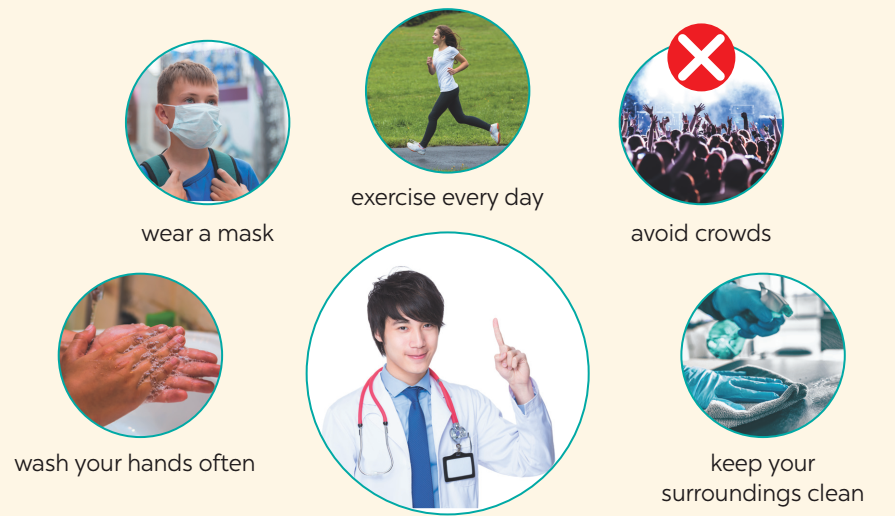 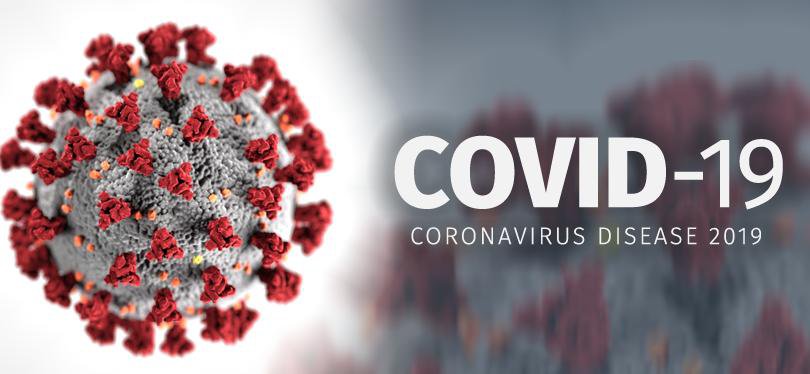 How to avoid viruses???
6
Write a passage of about 70 words to give advice on how to avoid viruses.
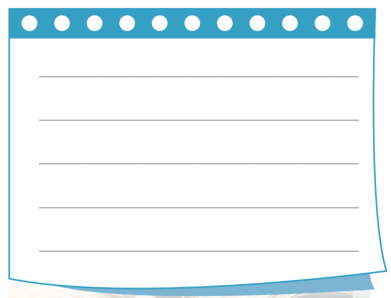 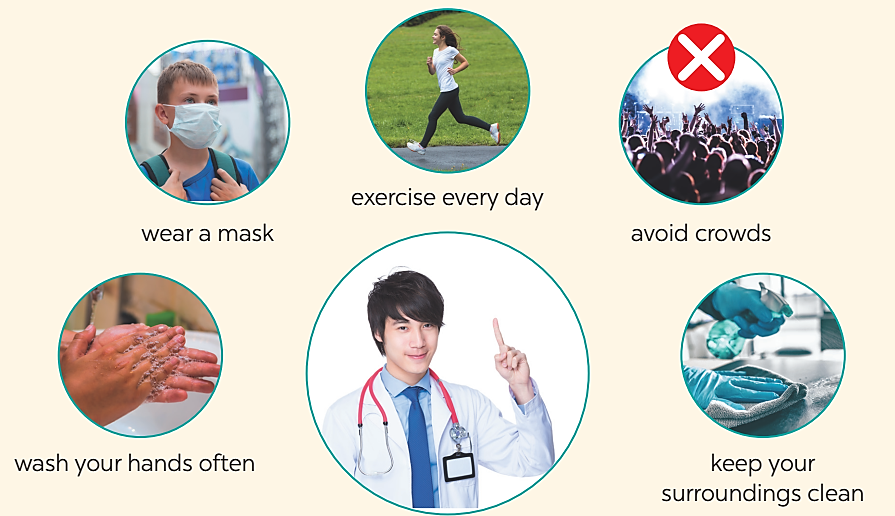 6
Write a passage of about 70 words to give advice on how to avoid viruses.
* Model writing.
We can do a lot of things to avoid viruses. First, always keep your surroundings clean. Sweep your house, clean your furniture, and change your pillow covers and bedsheets often. Remember to take a bath daily. Wash your hands with soap regularly. Drink a lot of water and eat more fruit and vegetable. Exercise three times a day for at least 15 minutes each time. When you go out, wear a mask and avoid crowds.
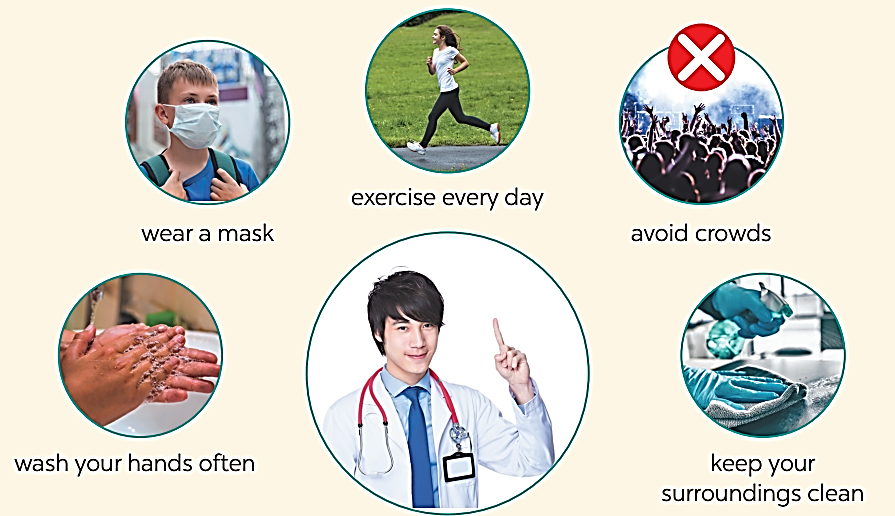 CLASS GALLERY
Students can:
go and see other’s work
give comments to each other
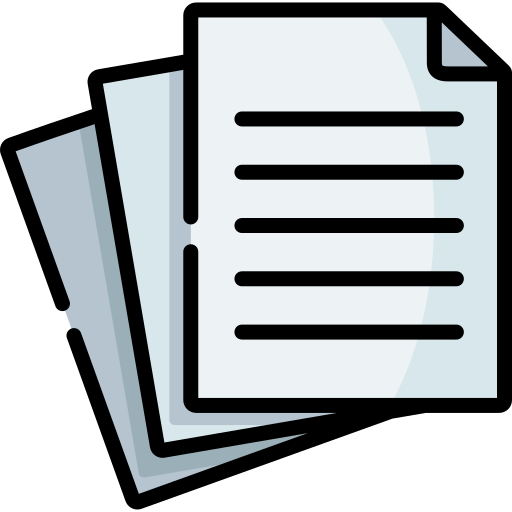 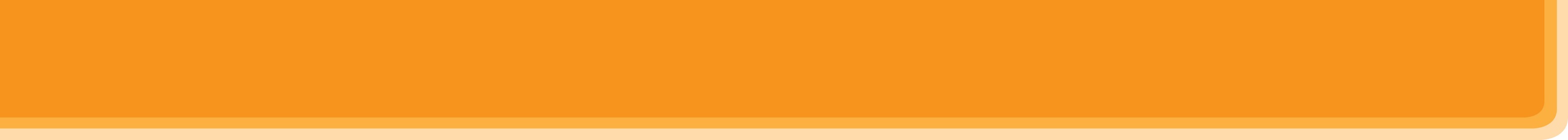 CONSOLIDATION
1
WRAP-UP
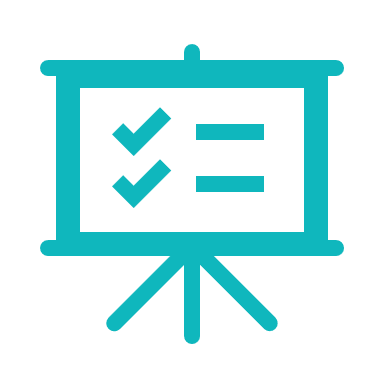 In this lesson, we have learnt to:
listen for special information about healthy habits.
write some advice to avoid viruses.
2
HOMEWORK
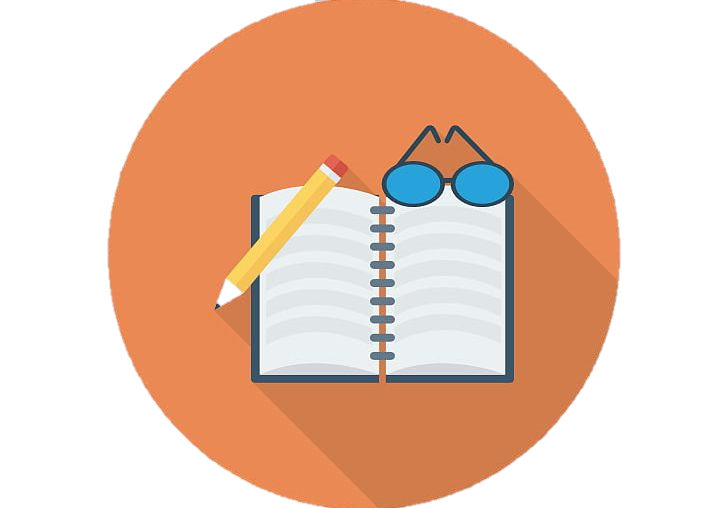 Rewrite the passage on the notebook.
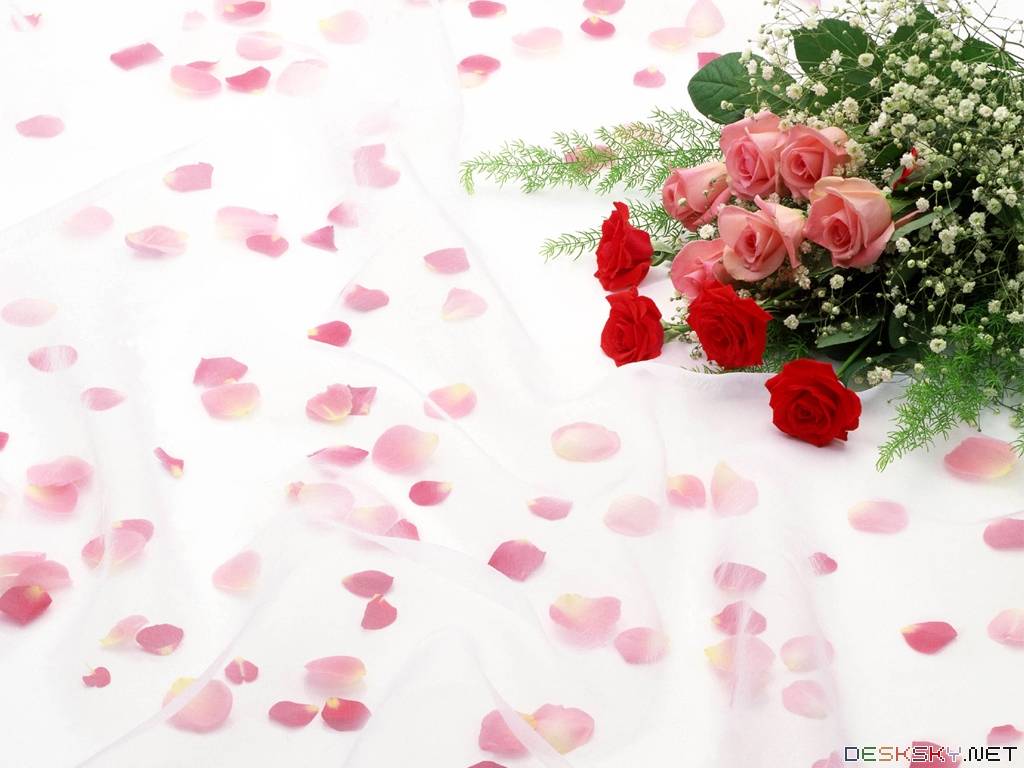 Goodbye.
 See you again
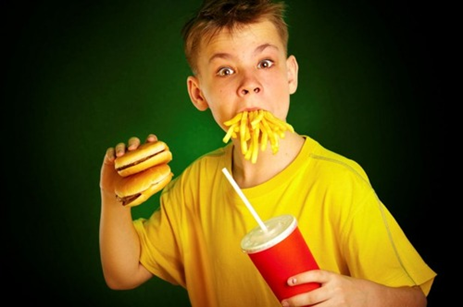